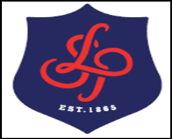 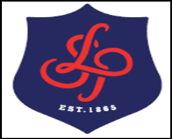 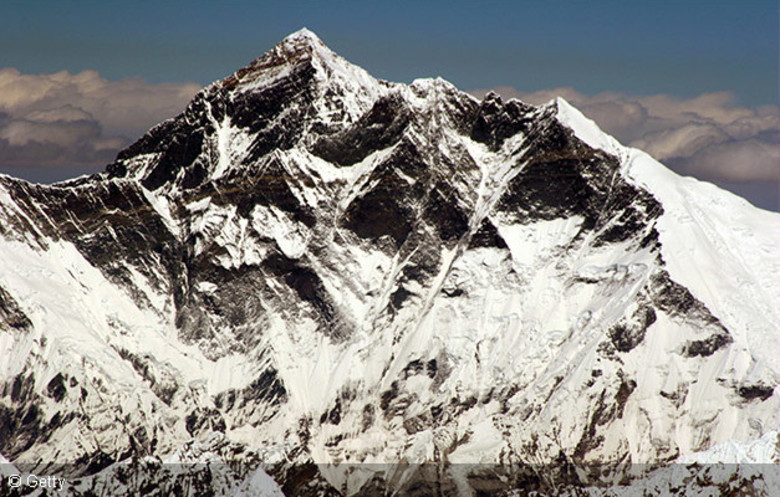 Cultural Capital
Wednesday
Week 22: Guinness World Record holders
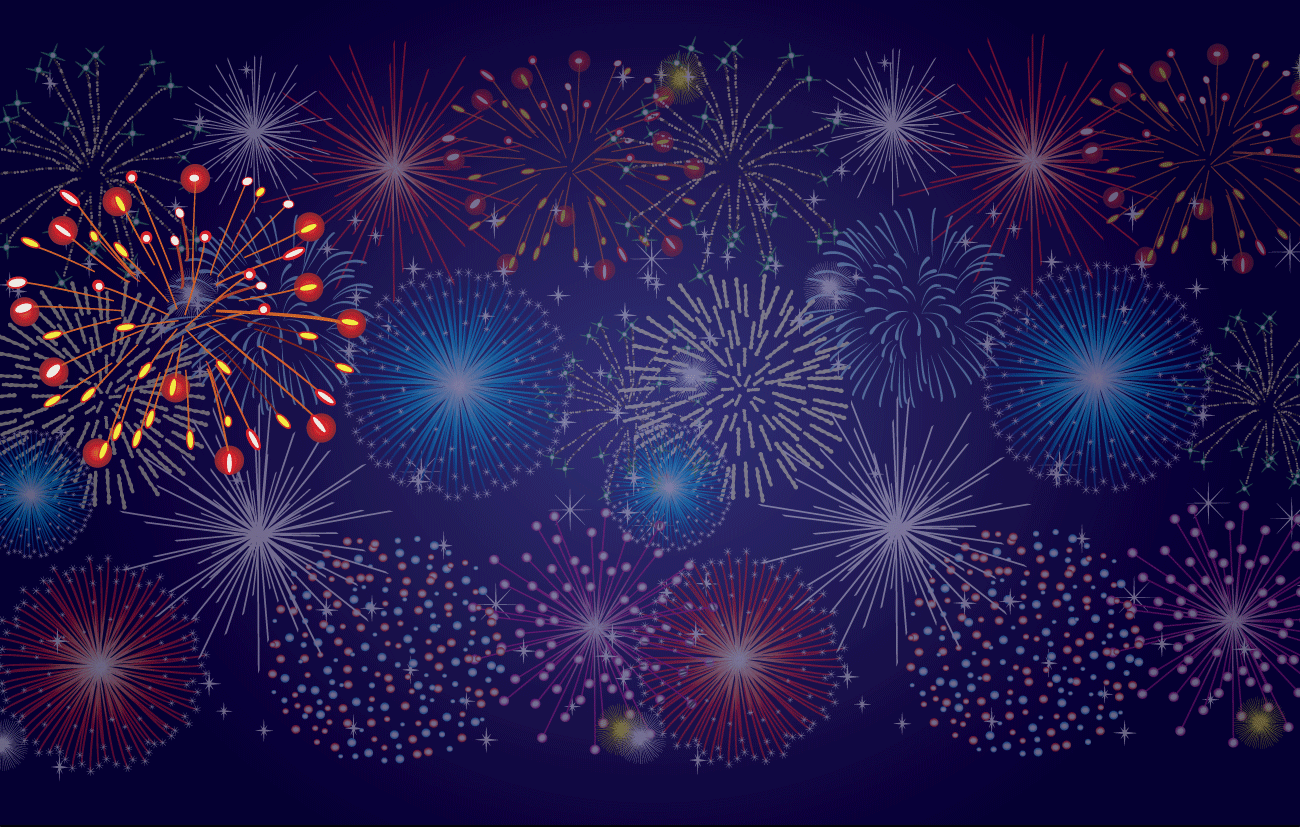 The cleverest
forms are…
8G
9A
This could have been you.
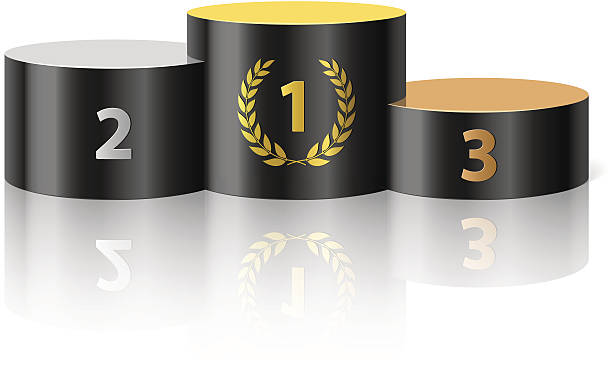 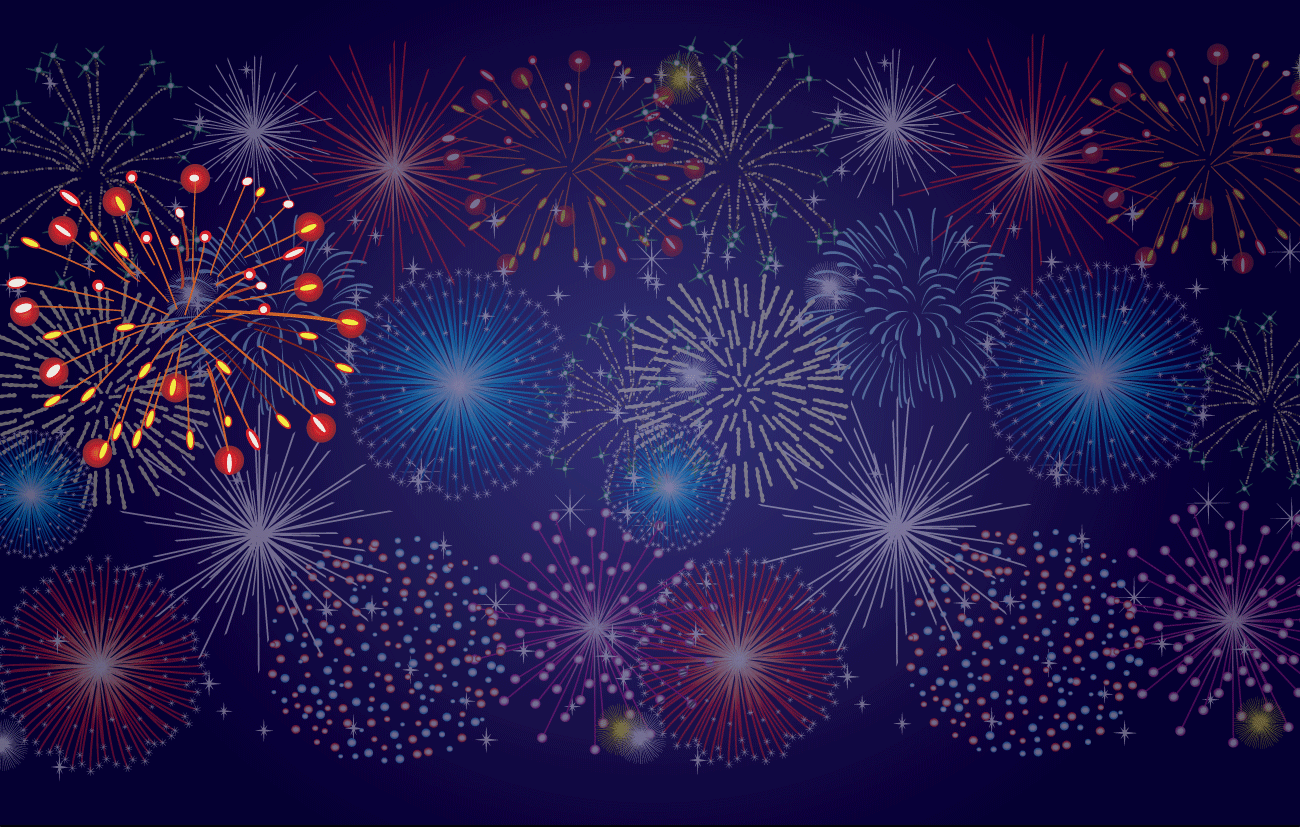 Didn’t see your name or form? 
Try again next quiz.
The cleverest
students are…
Yusuf 8G
Ibrahim 8G
Muktasid 8G
Basit 8G
Alesha 8G
Sajid 8G
Nehaeh 8G
Masud 8G
Humaira 8G
Ismam 8G
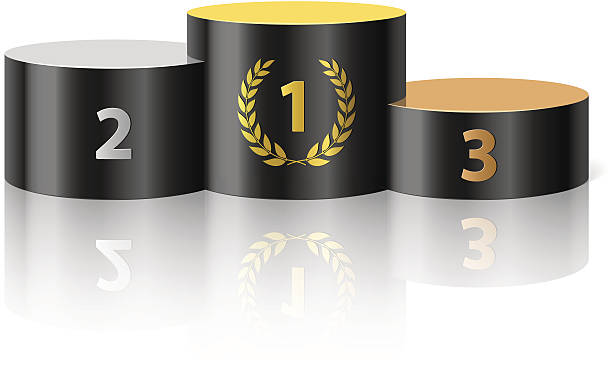 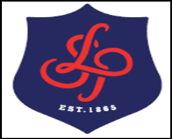 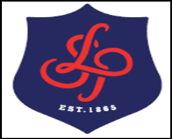 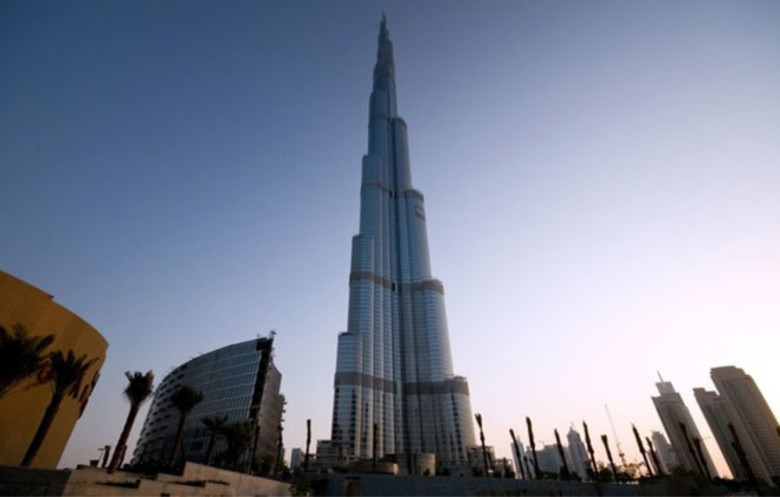 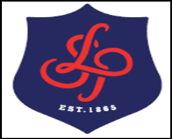 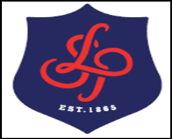 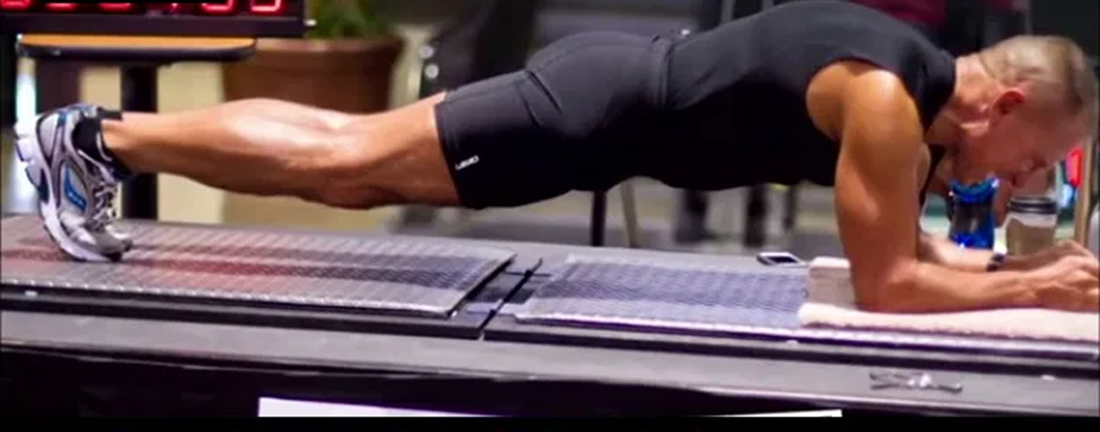 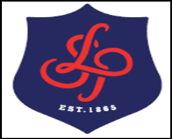 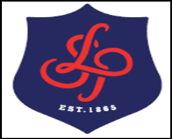 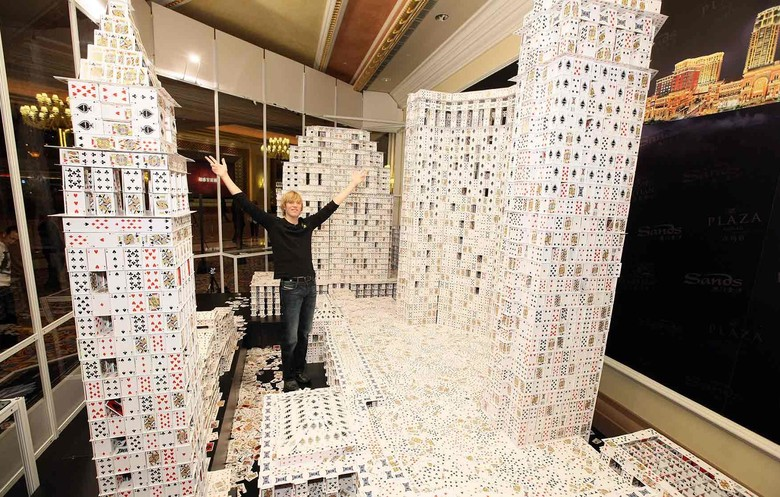 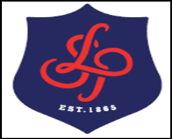 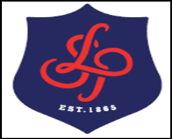 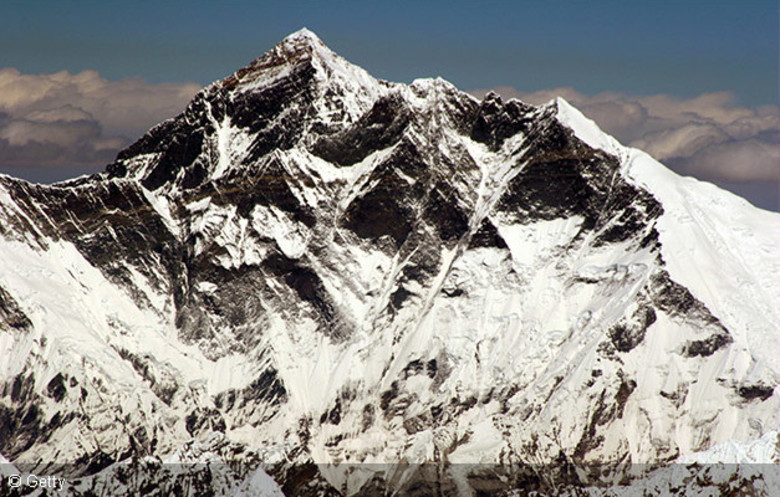 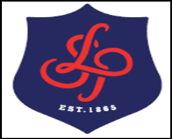 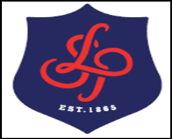 4
Great!
How well did you do?
3
Good.
2
Decent.
1
bad.
0
You should read more.